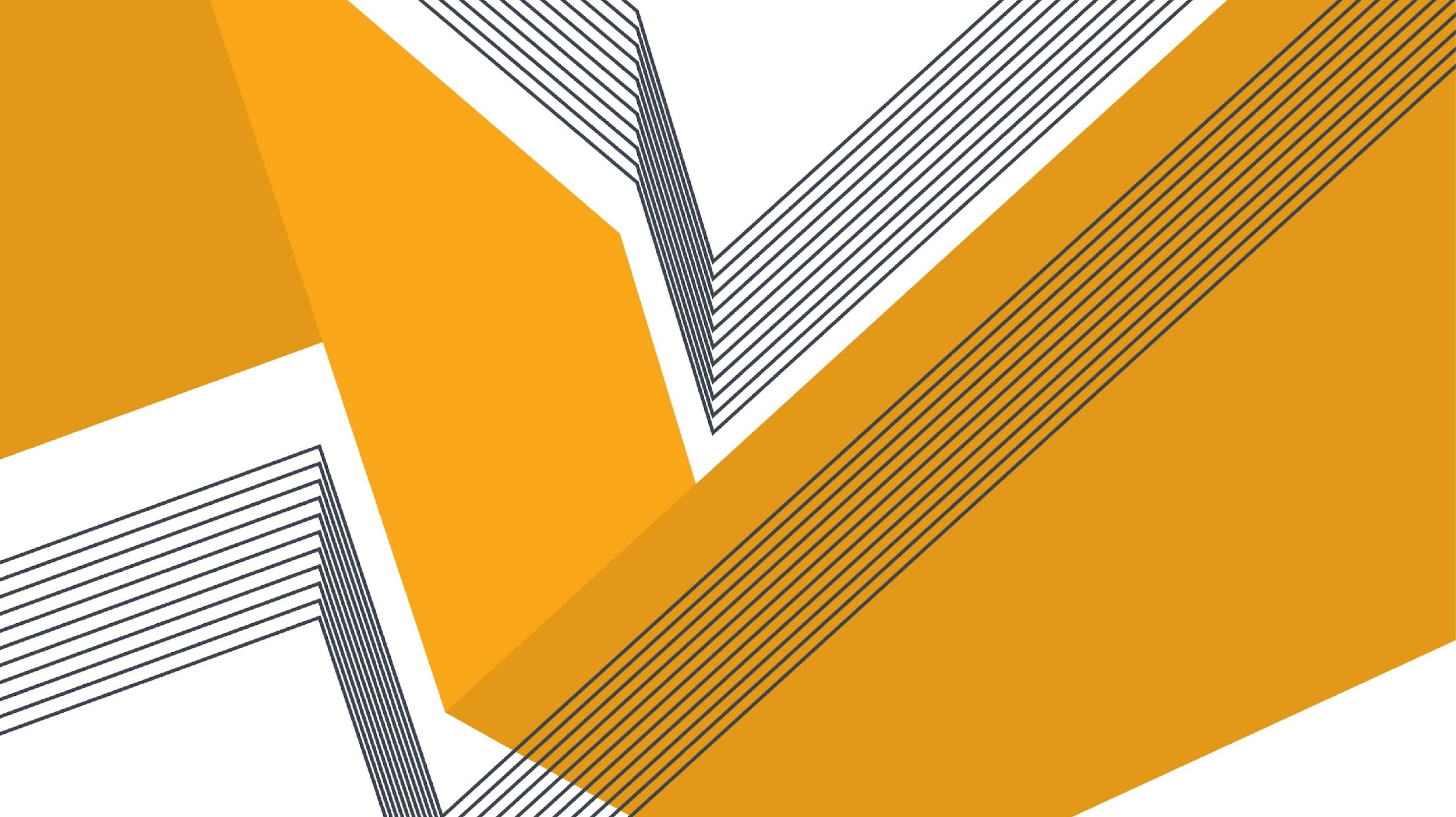 Careers
Overview
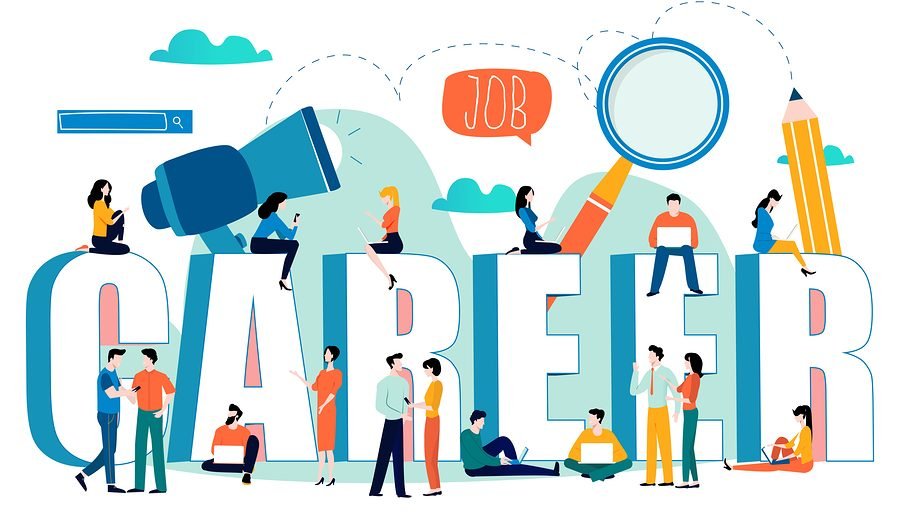 What we will be covering in class today: 
 Loans
 Credit
 Exit Ticket
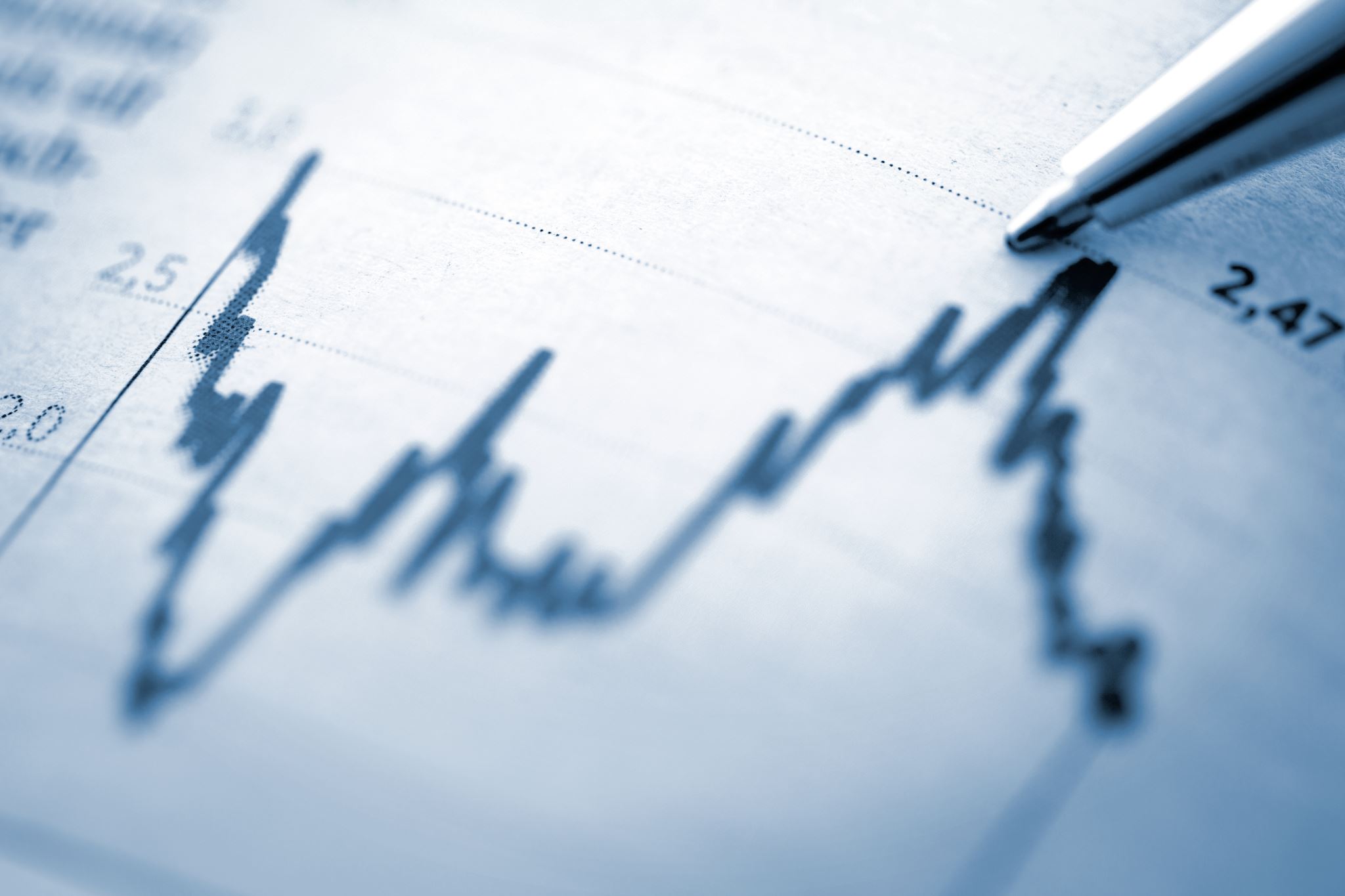 What is a loan?
Interest is an additional fee charged for the privilege of borrowing money. Example: you borrow $100, there will be an additional $5 in interest you have to pay, or $105 total.
A loan, in the simplest of explanations, is the lending of money from one person/organization to another
 Types of loans:
Secured: borrower gives lender something as collateral to get the loan (i.e. a car); includes lower interest
Unsecured: rely solely on credit history and income to qualify for a loan; includes higher interest because the only assurance a lender has that you will repay the debt is your word. For that reason, unsecured loans are considered a higher risk for lenders, and therefore the credit is higher.
Open-ended loans: when you borrow money over and over but there is a limit on how much (i.e. credit cards)
Closed-ended loans: a fixed amount is borrowed and paid back for a specific purpose (i.e. mortgage loan, car loan, student loan).
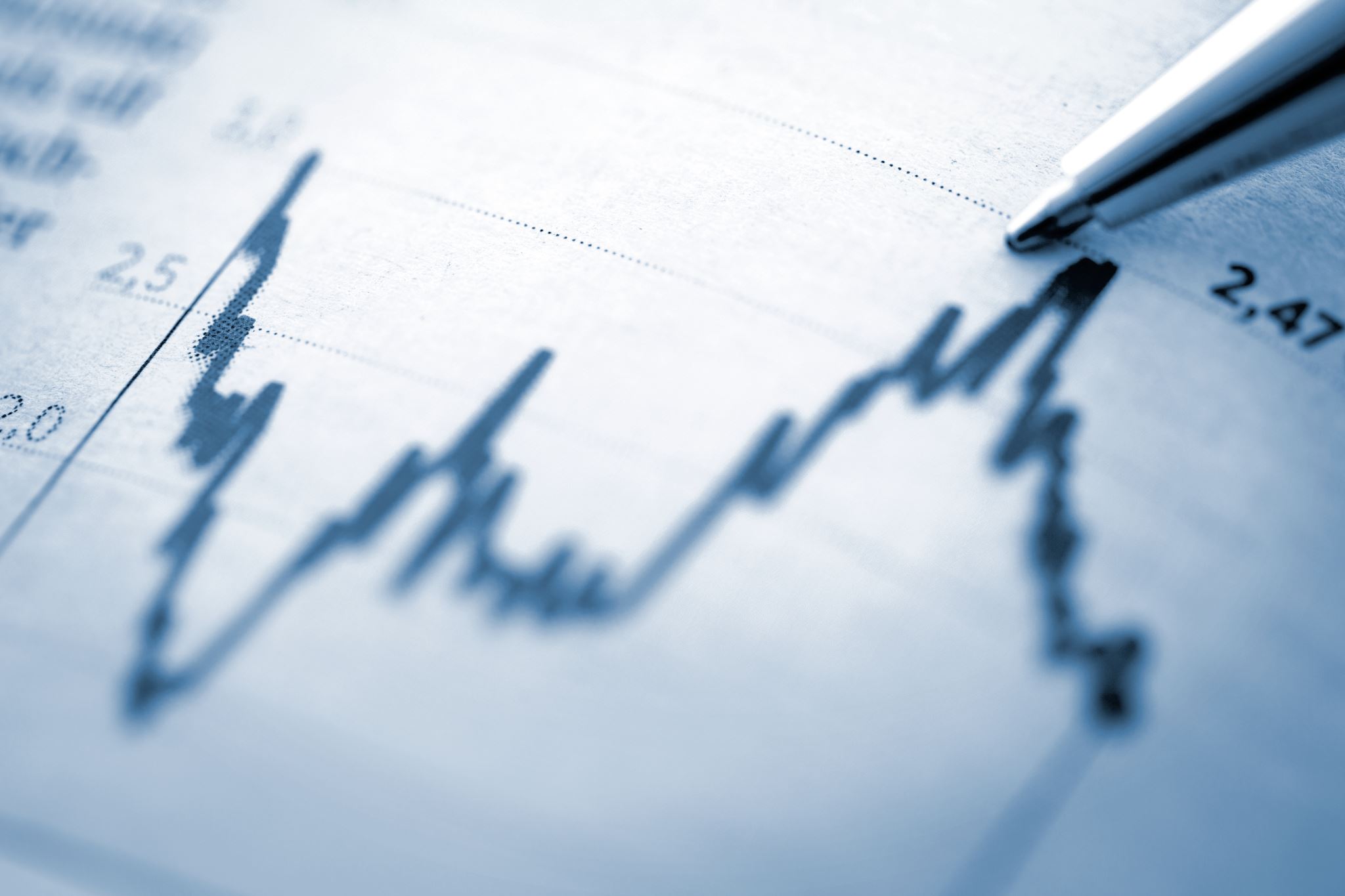 Where do you get loans from?
There are many different ways to get loans, but the most common loans are given from banks and credit unions
Credit unions are financial institutions, just like banks, except their members own them
Credit
Credit is the trust which allows one party to provide money or resources to another party wherein the second party does not reimburse the first party immediately but promises either to repay or return those resources at a later date.
 Each person has a credit ‘score’ attached to them; meaning a number (between 300-850) that determines how likely you are to pay your bills on time
 The higher the credit score, the better you look to a money lender because it signals you’re responsible and likely to pay them back
 The lower the credit score, the worse you look to a money lender because it signals you’re not very responsible and might not pay them back; they may choose not to lend you money, lend you less money, or make you pay a lot of extra money in interest charges
 In other words, your credit has a huge impact on how much money you can borrow for things like your mortgage or car
Bad Credit
A bad credit score limits your ability to qualify for credit cards, loans, mortgages, and other financial products at low interest rates
 A bad credit score is any score between 300 and 574
 How do you earn ‘bad’ credit scores?
Missed or late payments is a big one
What that means:
 Bankruptcy occurs when you are no longer paying your debts as originally agreed
Why it’s bad:
 When you file for bankruptcy, you are completely eliminating the debts you owe… but in doing so, are completely destroying your credit history
 Seeing a bankruptcy on your credit file will lead to most lenders declining to give you a loan 
 If there is a lender willing to risk loaning you money, they will offer extremely high interest rates (which you won’t be able to afford since you’ll already be struggling financially) 
 In short… you would find yourself in quite the pickle
Bankruptcy
No credit
Aka ‘credit invisible’
 When you have no credit score, it means that you've never opened a credit-building account, like a credit card
 Young adults often don't have a credit score because they don't have any credit in their name
Why it’s bad:
 When you don’t have any credit, it’s likely you won’t qualify for a loan. You need to build good credit to get loans. However, you can’t build credit without opening a credit-building account, like a credit card.
Tips: 
 When you’re old enough and have a job, apply for a student credit card (which gives you a small spending allowance while simultaneously allowing you to slowly build good credit). Even if you’re only spending $5 per month, but consistently paying it off and doing so on time, you are increasing your credit score.
Good credit
Why is it important?
 Good credit history can be a powerful tool when you are young.  If you establish good credit early on, you will be able to buy a car or a house at a younger age and pay less interest than many of your peers.
Strategies for Building Good Credit
Start early – the length of your credit history matters
Start small and slowly increase your credit card allowance over time (big jumps in increase are a red flag for lenders)
Pay your credit card balance in full each month and on time
Limit your credit cards (the more you have, the worse your score)
Use your accounts (a credit card that you don’t use won’t increase your score)
Maintain employment/primary residence for 2+ years to prove your stability/security
Try to use less than 30% of the available money on your credit card each month
Exit Ticket
We have now discussed loans, bursaries, and scholarships. You will now choose the one which you think is best for you and explain why. For this imagine that you do NOT have access to lots of money. 

Before making your decision look through the following website: 

https://www.ontario.ca/page/student-loans-grants-scholarships-and-bursaries